Southern Sierra IRWMP Update
RWMG Meeting – September 6, 2018
Completed Chapters and Appendices
2
Chapter 3 – Region Description (Water Quality only)
Chapter 4 – Goals and Objectives
Appendix F – Objectives Re-Ranking Survey Results
Chapter 5 – Resource Management Strategies
Chapter 6 – Plan Review Process
Appendix G – Project List
Appendix I – Project Scoring Criteria
Chapter 8 – Plan Performance Monitoring 
Chapter 12 – Relation to Local Land Use & Water Planning
Chapters 13: Wrap-Up
3
Chapter 13 – Stakeholder Involvement
Action Item: 
Discuss RWMG Review comments 

Related Appendix N – Communication and Outreach Plan & new Attachment #5 (summary form outreach that has occurred since 2014 with IRWMP Stakeholders and Native American Tribal Sovereign Nations)
Action Item: 
Discuss RWMG Review comments
[Speaker Notes: regarding adaptive management strategies, regional sustainability, and contributions to climate change mitigation or resiliency]
Chapters 15: Wrap-Up
4
Chapter 15 – Climate Change
Action Item: 
Discuss RWMG review comments 
Related Appendix M – Presentation by UCM of Report: Evaluating Climate Change Effects on the Hydrology of Southern Sierra Nevada Basins
Action Item: 
Discuss RWMG review comments
Chapter 16: Wrap-Up
5
Chapter 16 – Disadvantaged Communities
Action Item: 
Discuss RWMG Review comments
About Composite “Red-Line”
6
Will include a few other housekeeping edits:
New date on cover
Add UCM logo
Update Chapter 17- References
Update Notices added to Appendix B
Go Forward Strategy
7
September - November
Complete edits per RWMG review comments received today
Prepare composite “Redline” Draft IRWMP Update including all appendices by 9/14 (Fri)
Publish NOIA and post “Redline” on SS Website 9/17 for 30-day public review until 10/17
Stakeholder Briefings during public review
Catalog comments as received; draft responses
RWMG Meeting October 25th to discuss comments and adopt IRWMP Update
Complete final edits and submit to RWMG and DWR by 11/1
Closing
8
Questions?
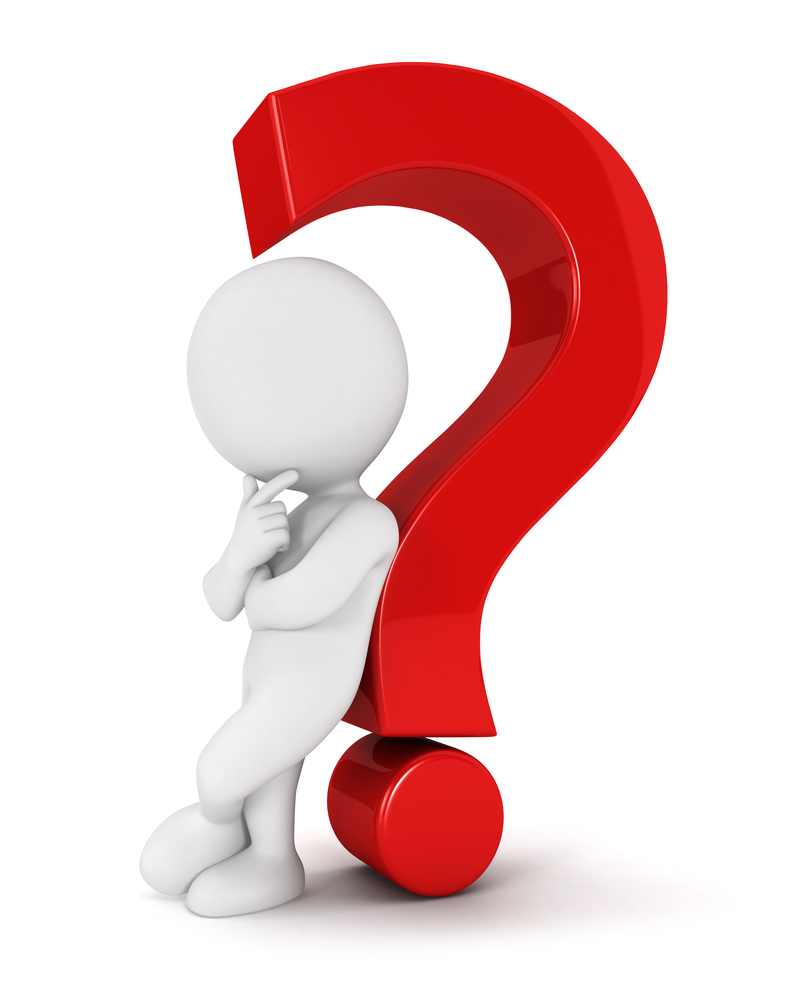